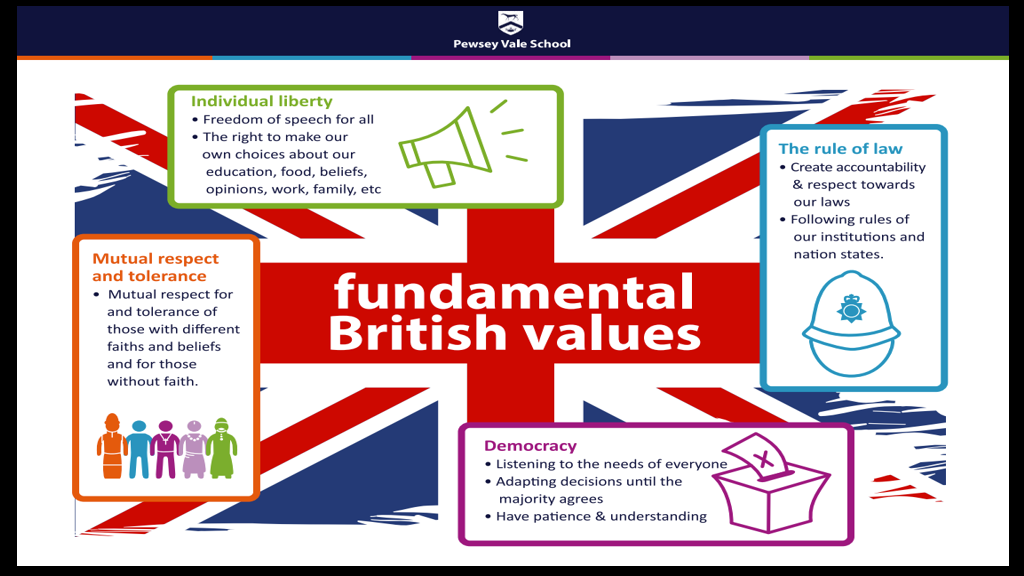 Why do we learn about fundamental British Values?
Fundamental British Values are what help us to be citizens in a modern Britain, celebrating the diversity of the country in which we live

These values are Democracy, Rule of Law, Respect and Tolerance, Individual Liberty.
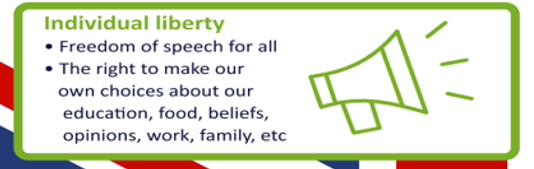 Explore the rights we have of freedom of speech; to express our personal beliefs 
Explore how to express ourselves considering the other British Values
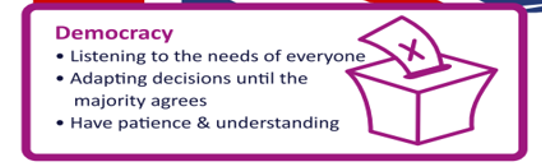 Explore different types of government, political ideologies and voting systems.
Understand how citizens can influence decision making through the democratic process.
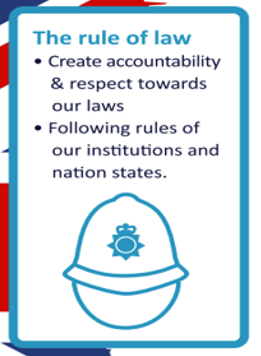 Consider how living under the rule of law protects and promotes the well-being a safety of citizens.
Examine link between rights and responsibilities and explore how Human Rights protect individuals, promote standards in living and equality between groups.
To examine the variety and growth of religion in the UK 
To understand that the freedom to choose and hold these faiths is protected in law.
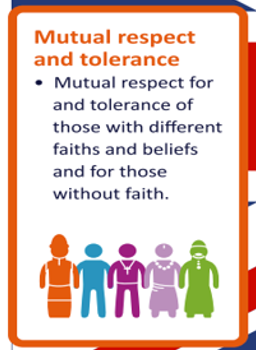